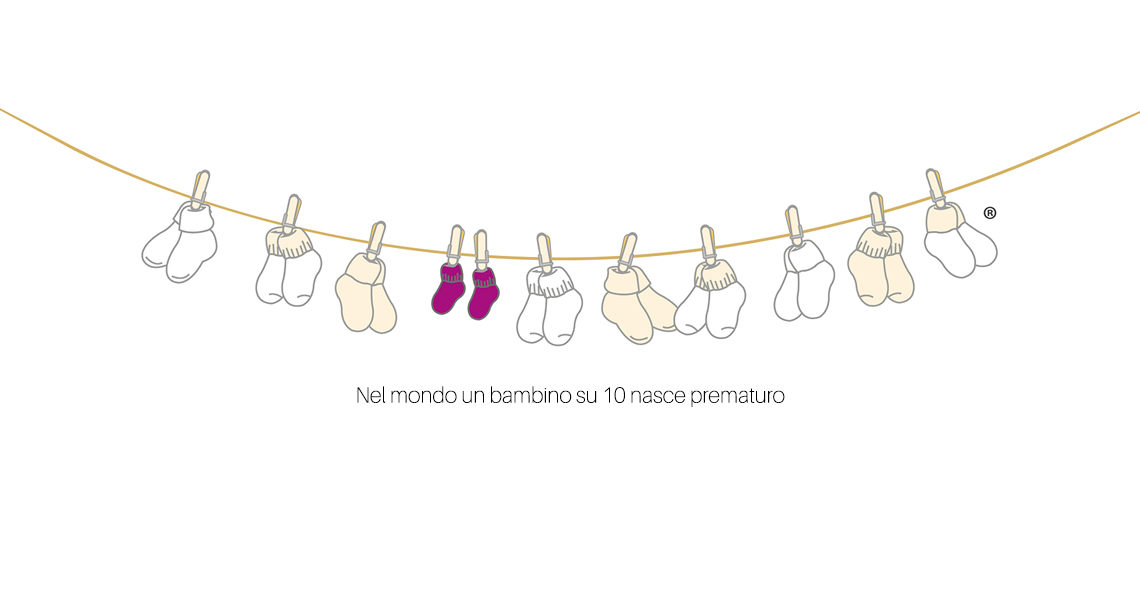 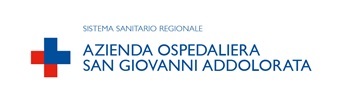 La Terapia Intensiva Neonatale vi invita alla“FESTA DEL PREMATURO”che si terrà il 15 novembre alle ore 15.00 presso l’Antico Atriodell’Azienda Ospedaliera San Giovanni AddolorataIn collaborazione con Magicaburla ONLUS
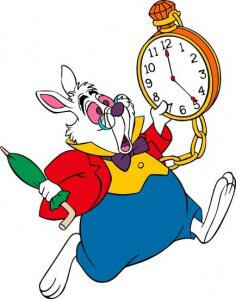 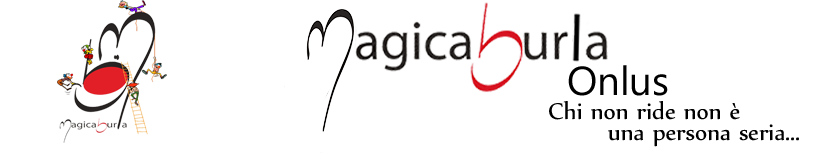 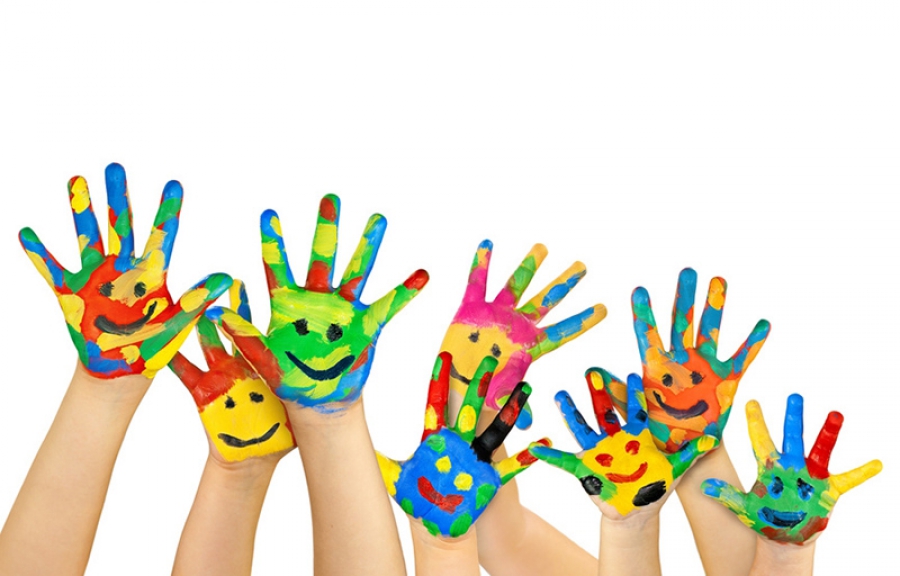 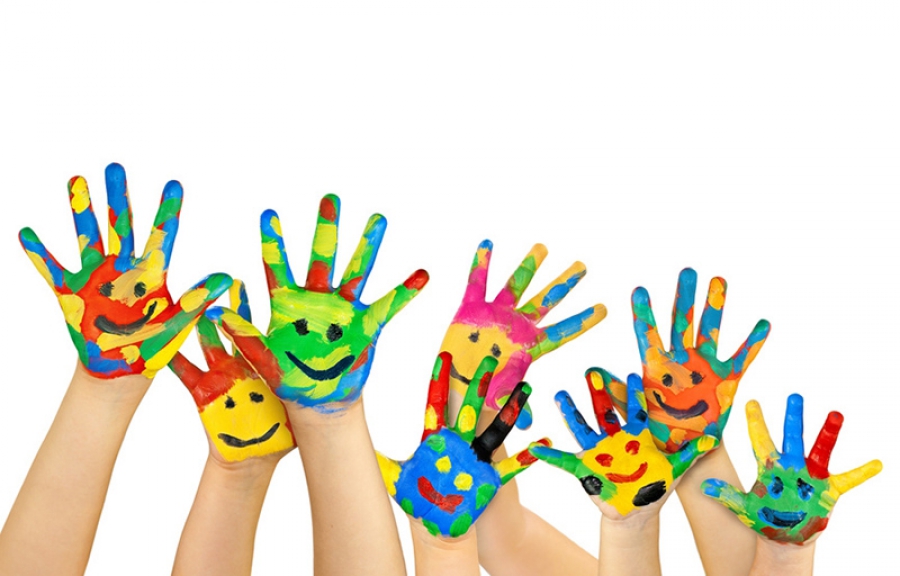 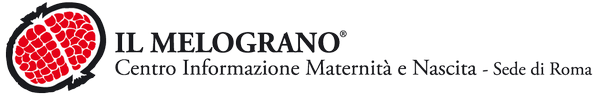